Lecture 8
CSE 331
Sep 16, 2022
If you need it, ask for help
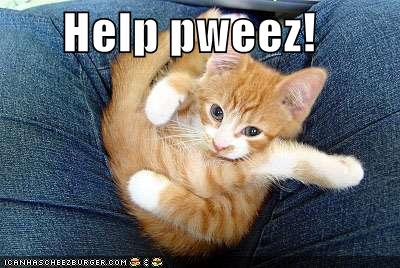 Register your project groups
Deadline: Friday, Sep 30, 11:59pm
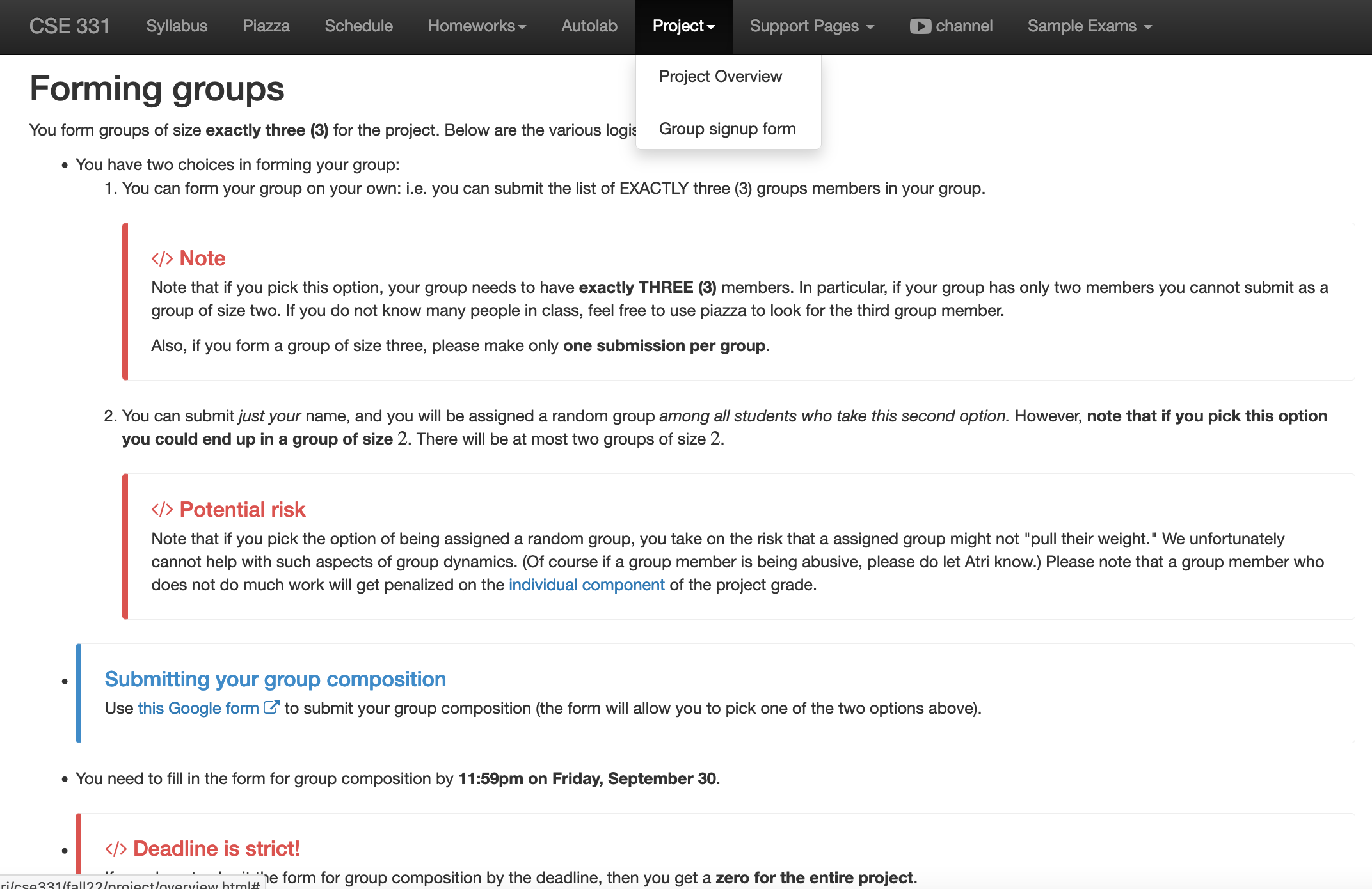 Your UBIT ID is
xyz if your email ID is xyz@buffalo.edu
NOT
xyz@buffalo.edu
Your UB person number
Follow ALL instructions on HW1
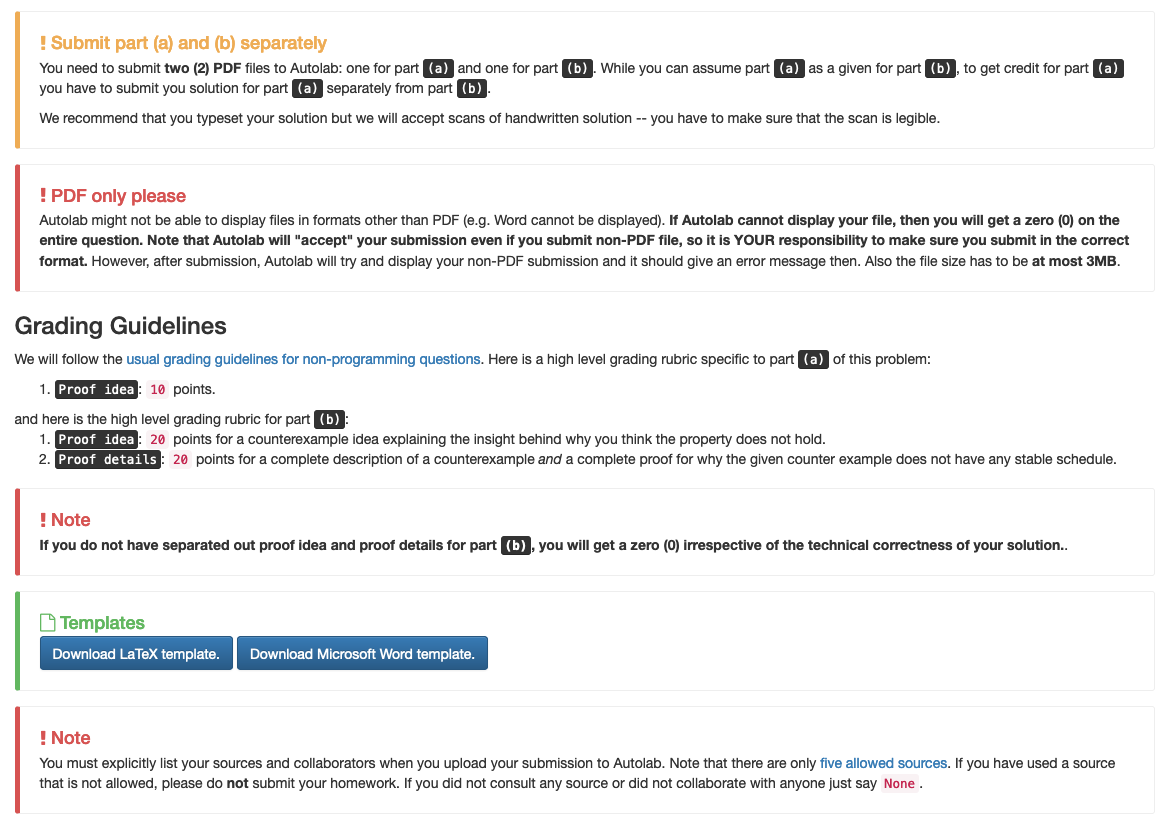 Review the HW policy doc!
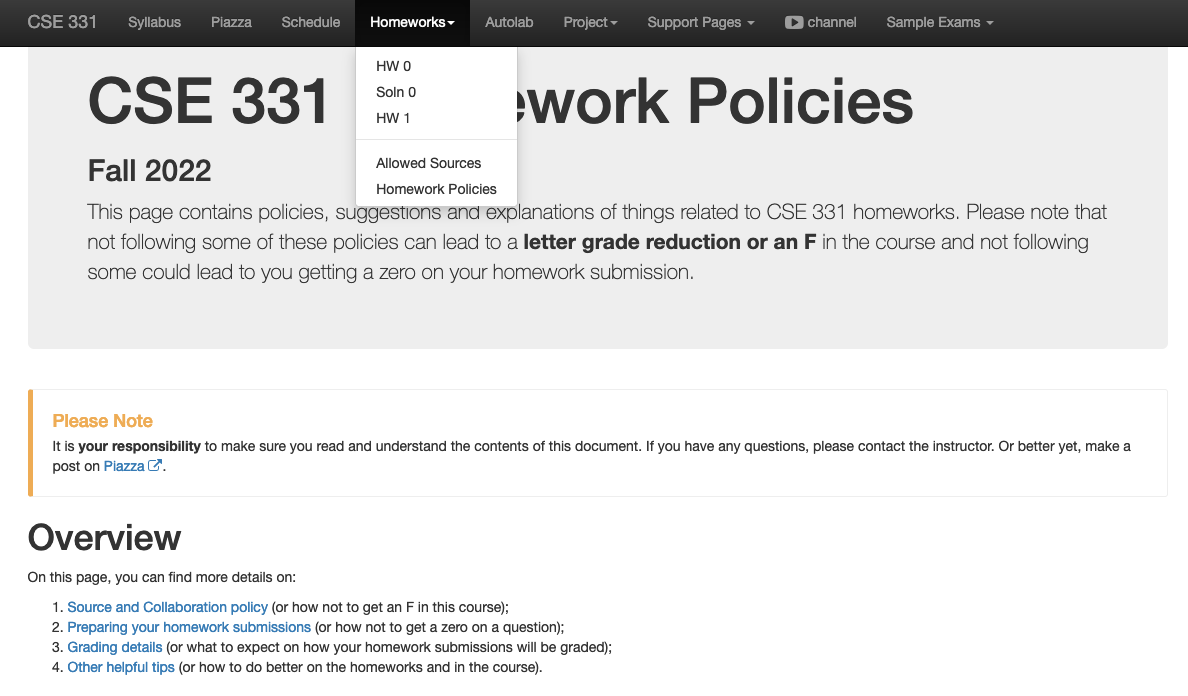 HW 1 (pre)post-mortem
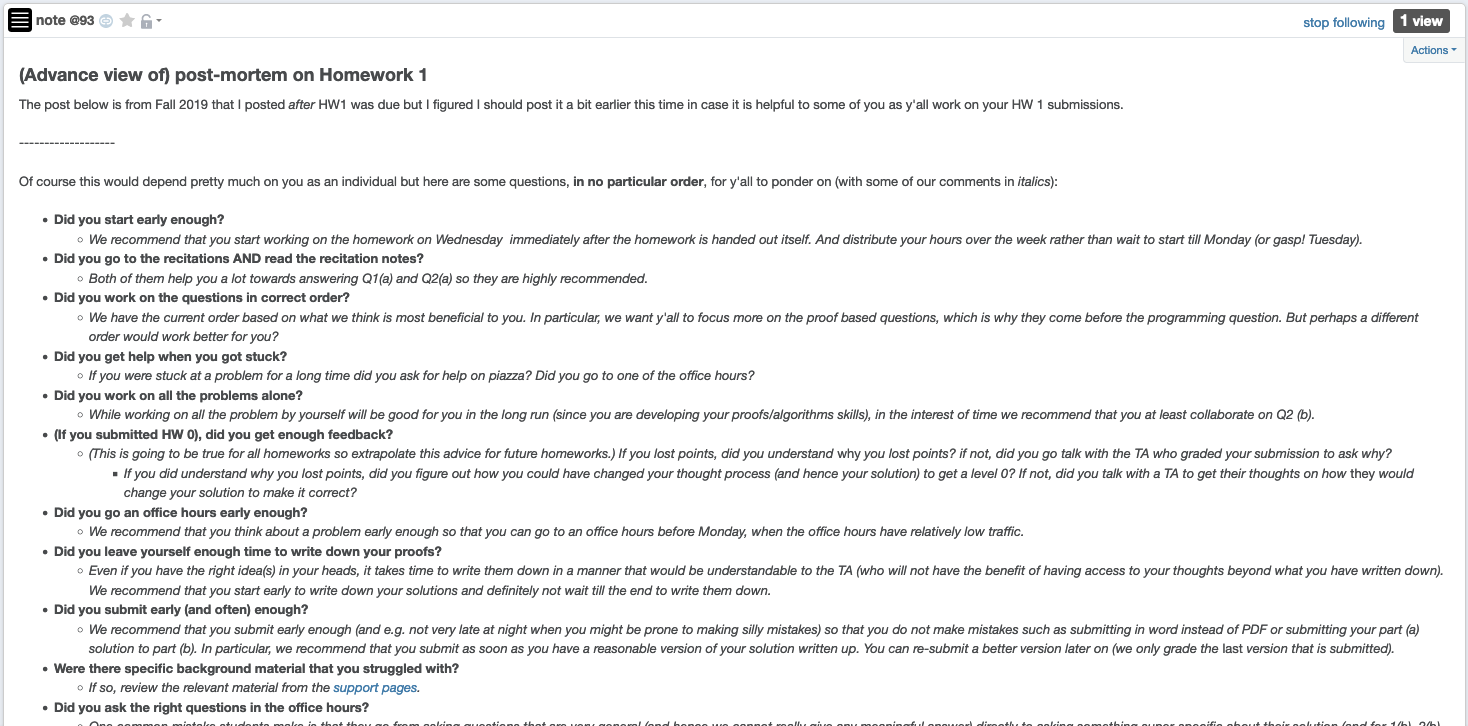 Feedback on 1(a)/2(a) solutions
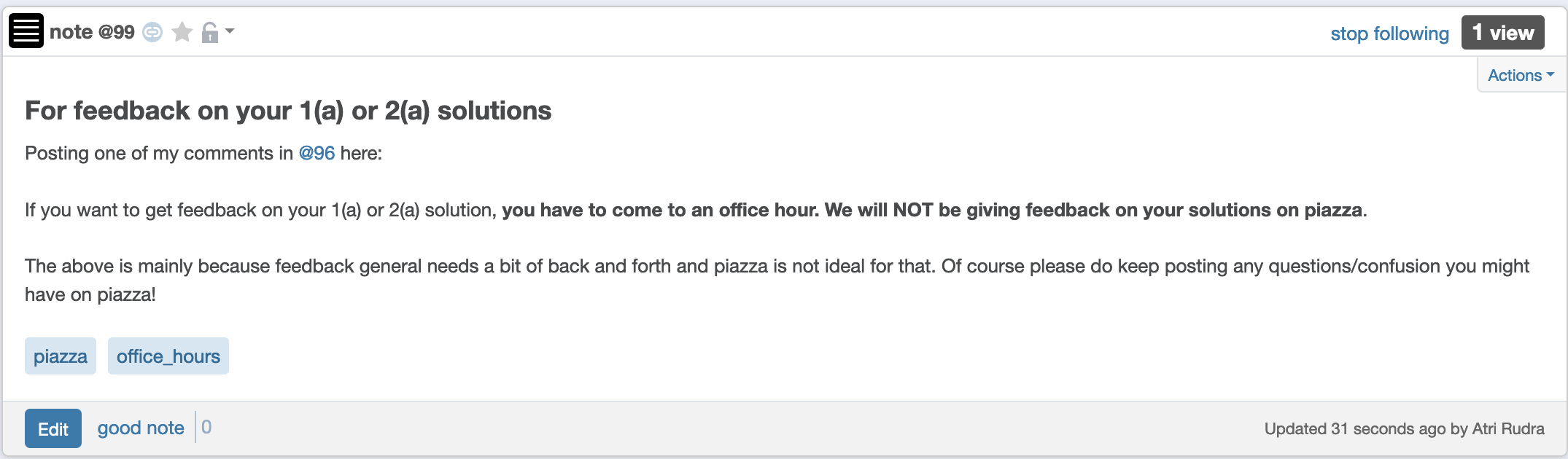 Questions/Comments?
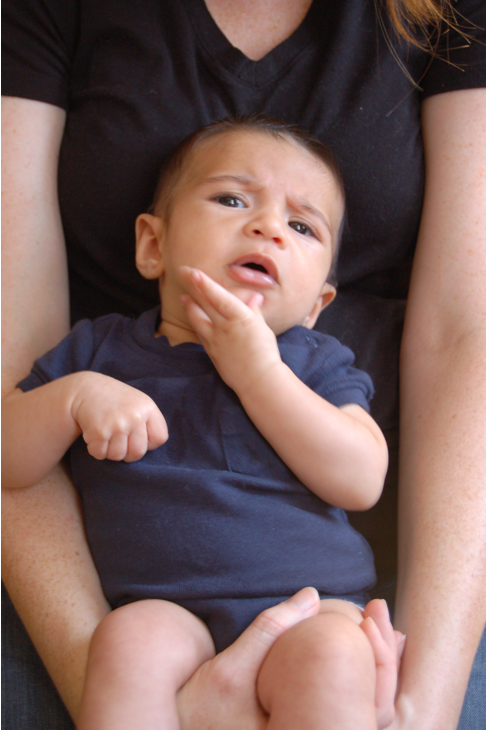 Gale-Shapley Algorithm
Intially all men and women are free
While there exists a free woman  who can propose
Let w be such a woman and m be the best man she has not proposed to
w proposes to m
If m is free
(m,w) get engaged
Else (m,w’) are engaged
If m prefers w’ to w
w remains free
Else
(m,w) get engaged and w’ is free
Output the engaged pairs as the final output
The Lemmas
Lemma 1: The GS algorithm has at most n2 iterations
Lemma 2: S is a perfect matching
Lemma 3: S has no instability
Proof Details of Lemma 1
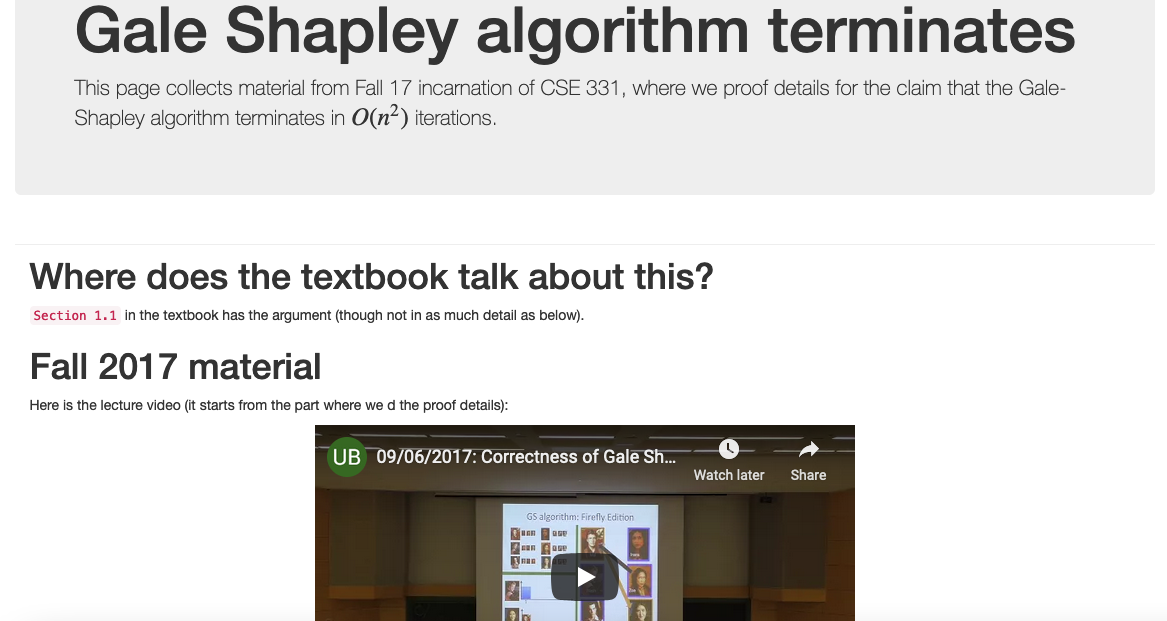 Questions/Comments?
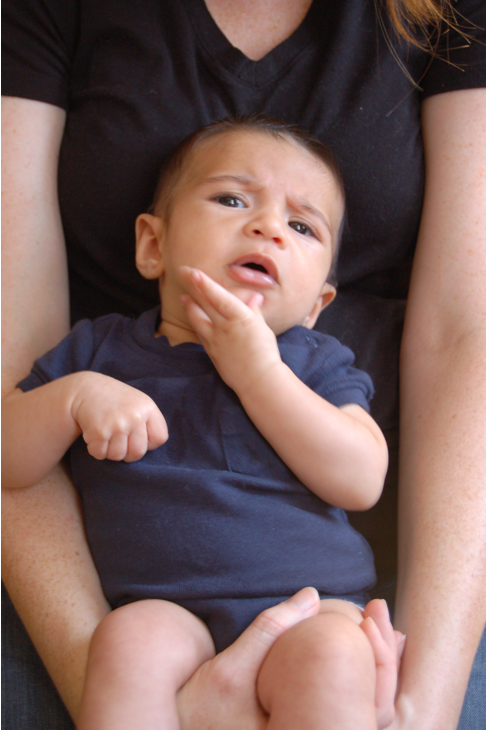 Proof technique de jour
Proof by contradiction
Assume the negation of what you want to prove
After some reasoning
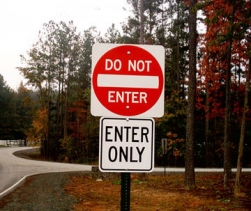 Source: 4simpsons.wordpress.com
Two obervations
Obs 1: Once m is engaged he keeps getting 
           engaged to “better” women
Obs 2: If w proposes to m’  first and then to m
            (or never proposes to m) then she 
            prefers m’ to m
Proof of Lemma 3
By contradiction
w’ last proposed to m’
Assume there is an instability (m,w’)
m
w
m prefers w’ to w
w’ prefers m to m’
m’
w’
Contradiction by Case Analysis
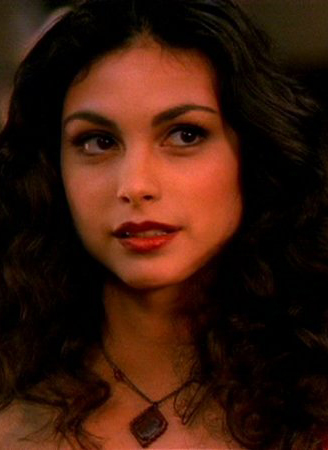 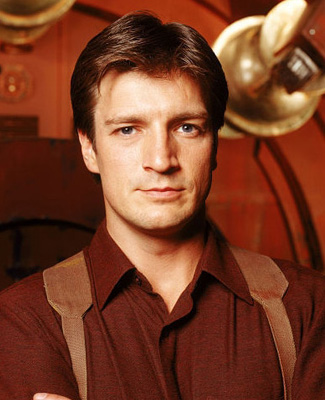 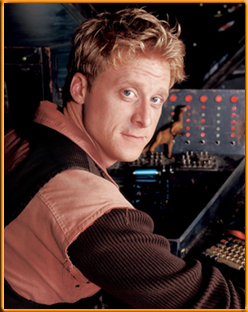 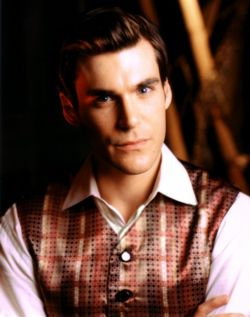 Depending on whether w’ had proposed to m or not
Case 1: w’ never proposed to m
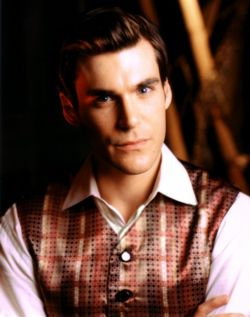 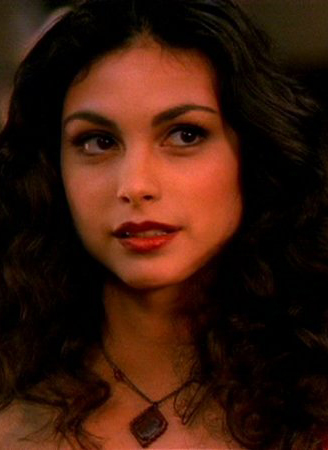 By Obs 2
w’ prefers m’ to m
m
Assumed w’ prefers m to m’
w’
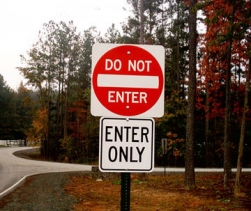 Source: 4simpsons.wordpress.com
Case 2: w’ had proposed to m
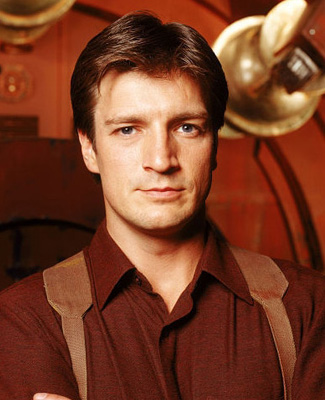 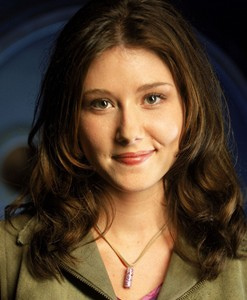 w’
Case 2.1: m had accepted w’ proposal
m is finally engaged to  w
m
Thus, m prefers w to w’
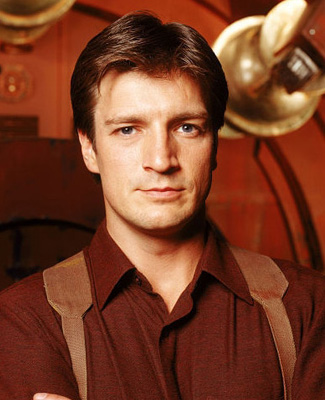 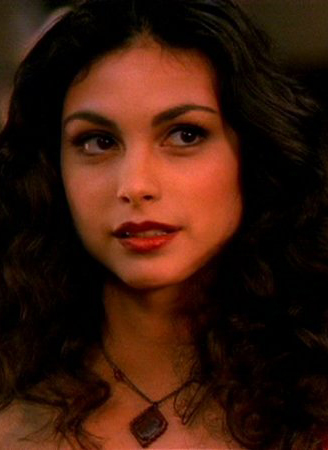 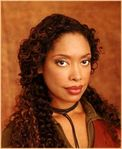 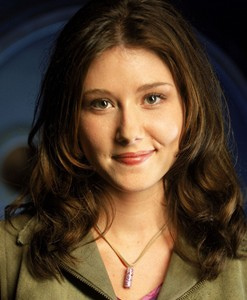 By Obs 1
Case 2.2: m had rejected w’ proposal
m was engaged to  w’’ (prefers w’’ to w’)
By Algo def
m is finally engaged to w  (prefers w to w’’)
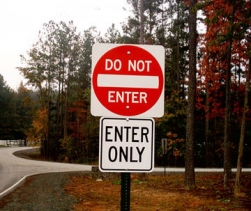 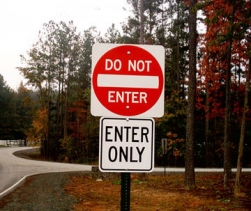 By Obs 1
m prefers w to w’
4simpsons.wordpress.com
4simpsons.wordpress.com
Overall structure of case analysis
Did w’ propose to m?
Did m accept w’ proposal?
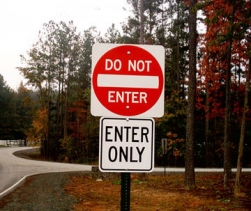 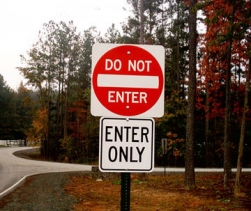 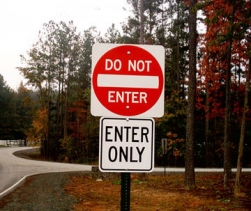 4simpsons.wordpress.com
4simpsons.wordpress.com
4simpsons.wordpress.com
Questions?
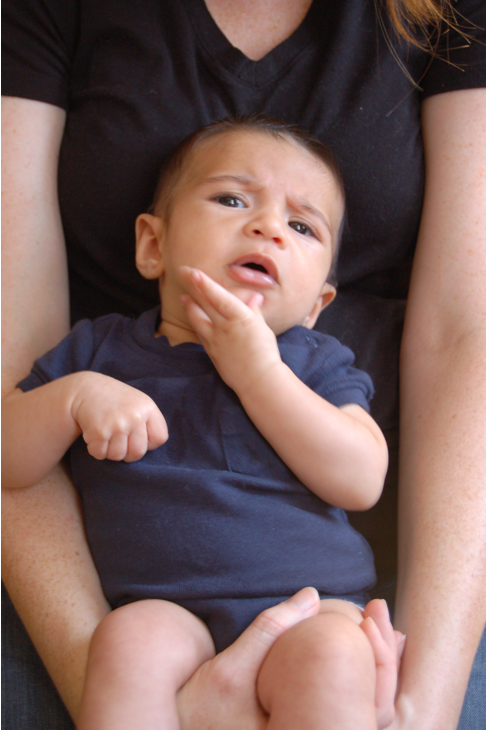 Extensions
Fairness of the GS algorithm
Different executions of the GS algorithm
Main Steps in Algorithm Design
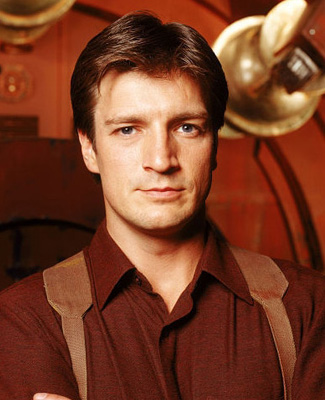 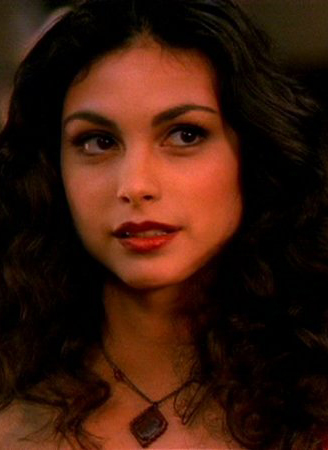 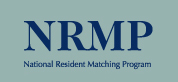 Problem Statement
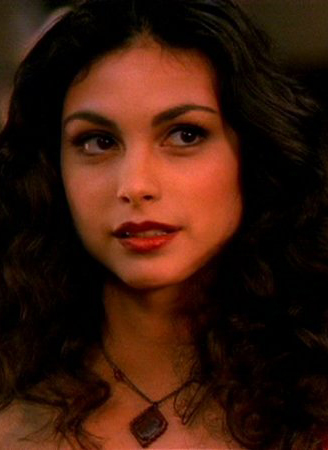 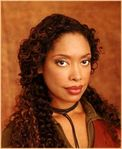 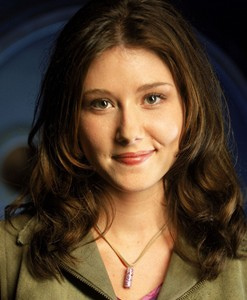 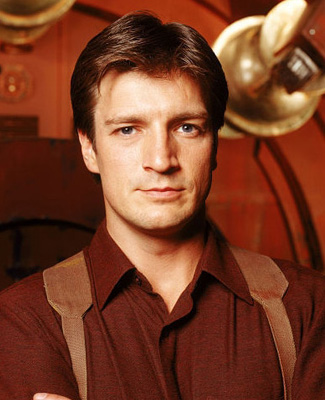 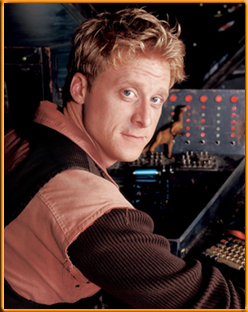 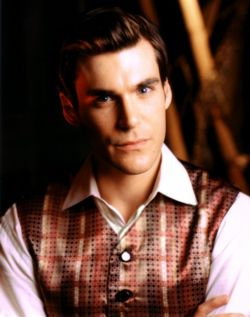 Problem Definition
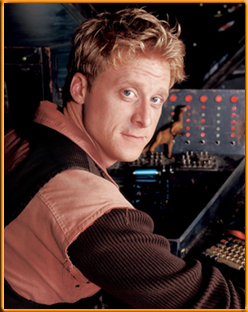 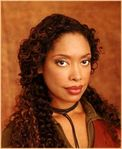 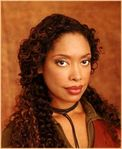 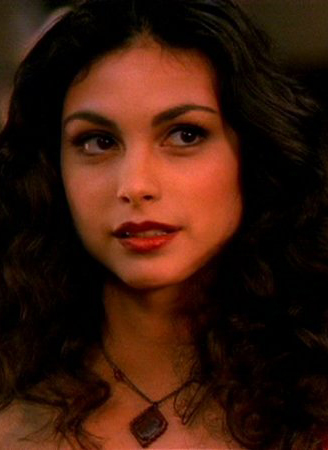 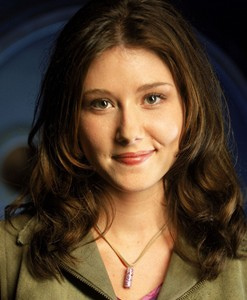 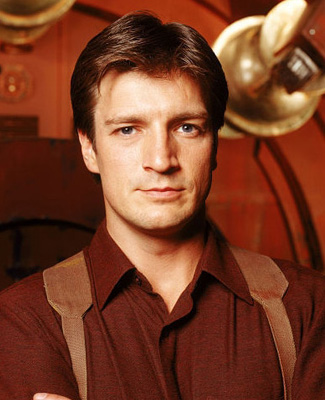 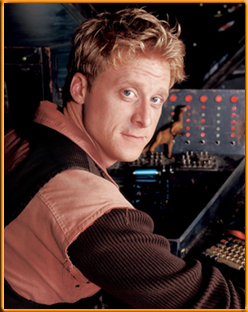 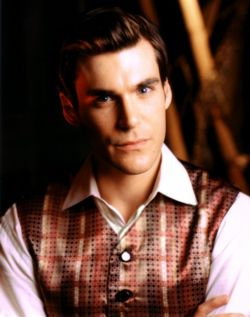 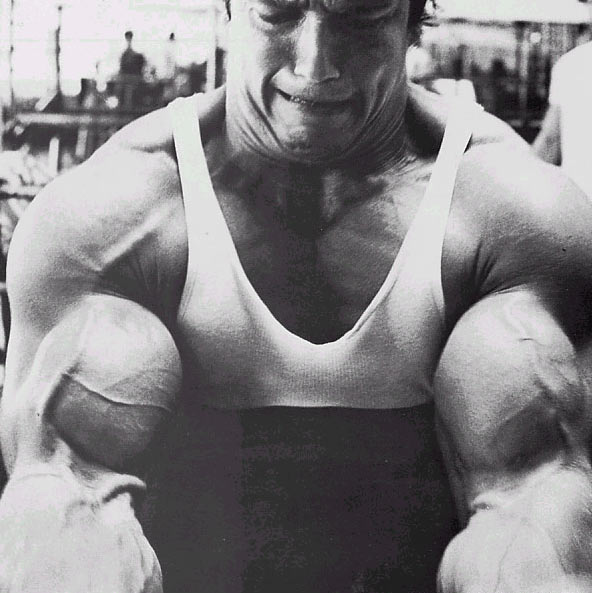 Algorithm
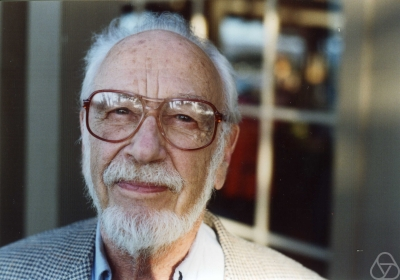 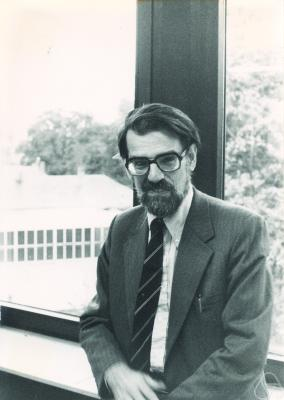 n!
“Implementation”
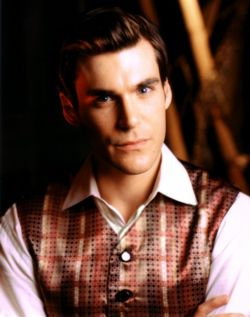 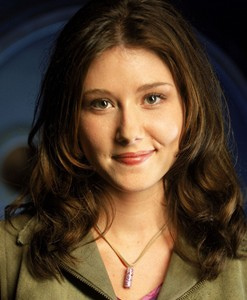 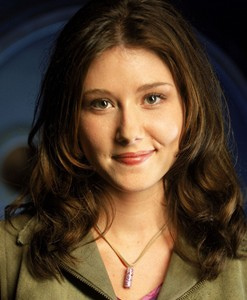 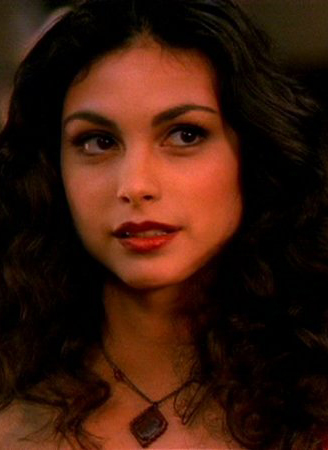 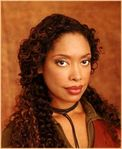 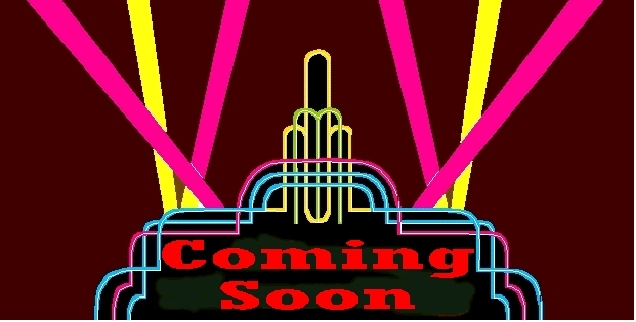 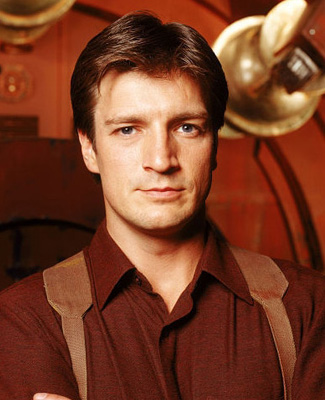 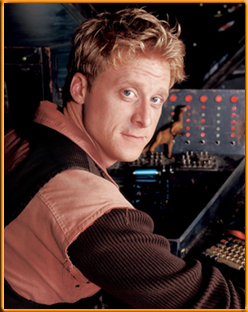 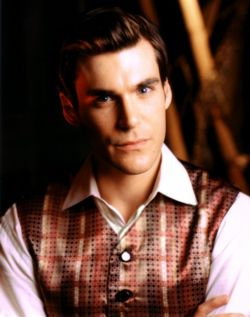 Analysis
Correctness Analysis
Definition of Efficiency
An algorithm is efficient if, when implemented, it runs quickly on real instances
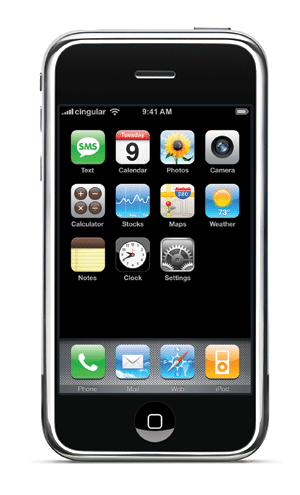 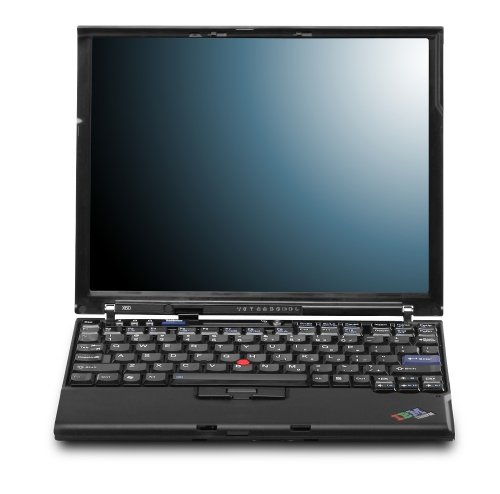 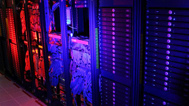 Implemented where?
Platform independent definition
What are real instances?
Worst-case Inputs
N = 2n2 for SMP
Efficient in terms of what?
Input size N
Definition-II
Analytically better than brute force
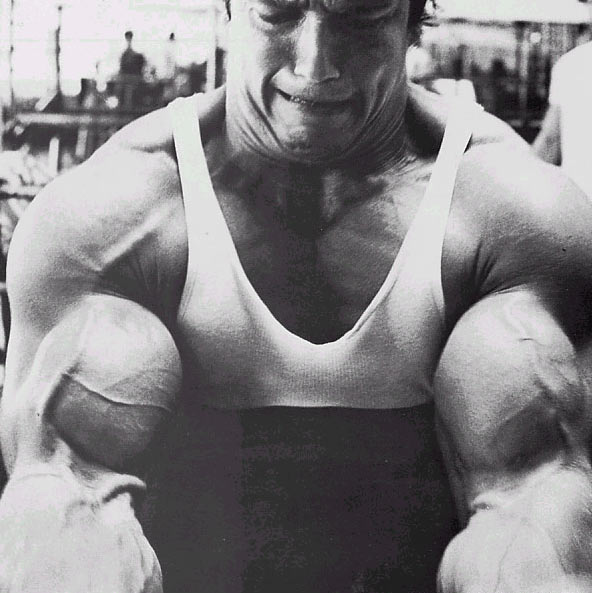 n!
How much better? By a factor of 2?
Definition-III
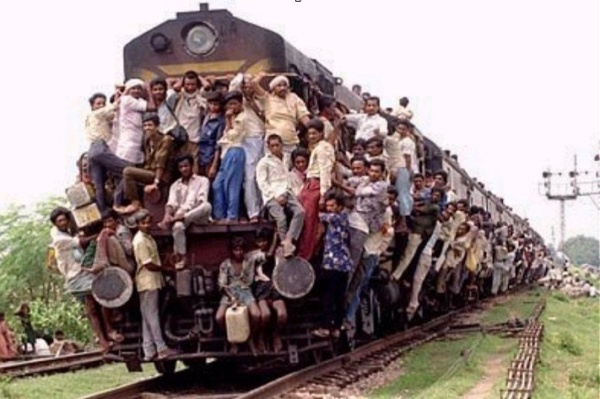 Should scale with input size
If N increases by a constant factor, 
  so should the measure
Polynomial running time
At most c.Nd steps (c>0, d>0 absolute constants)
Step: “primitive computational step”
More on polynomial time
Problem centric tractability
Can talk about problems that are not efficient!
Asymptotic Analysis
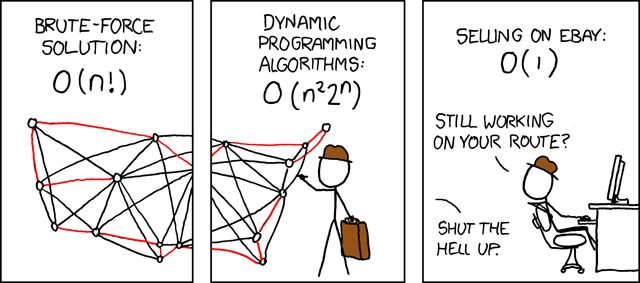 Travelling Salesman Problem
(http://xkcd.com/399/)
Reading Assignment for today
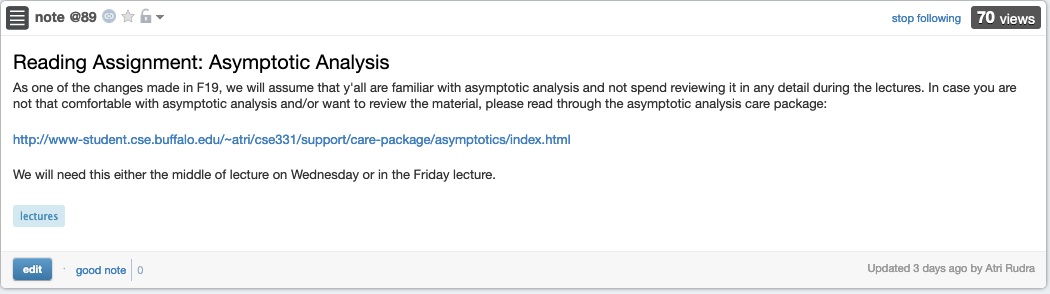 Which one is better?
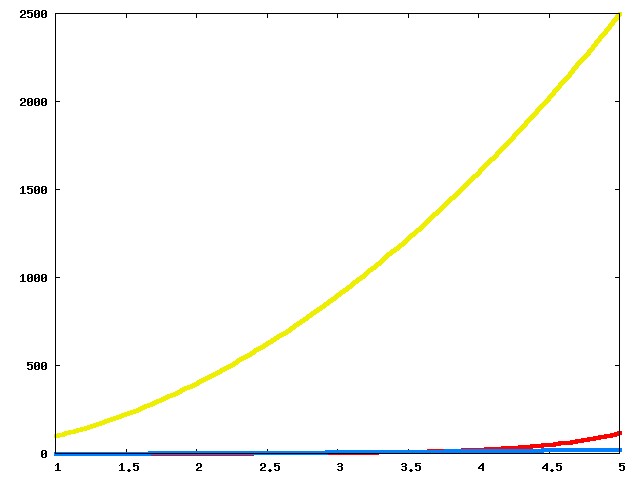 Now?
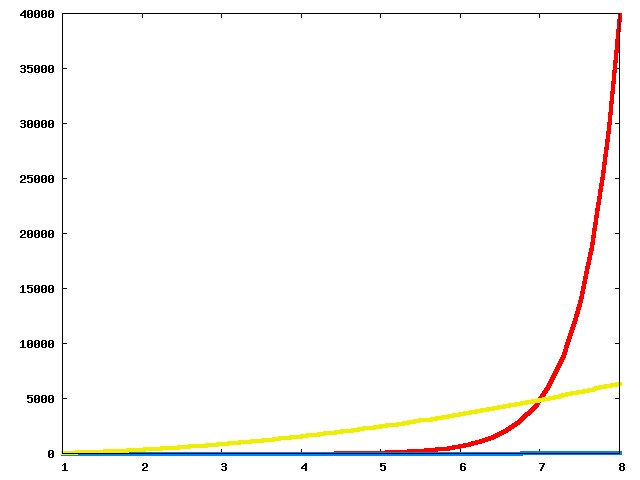 And now?
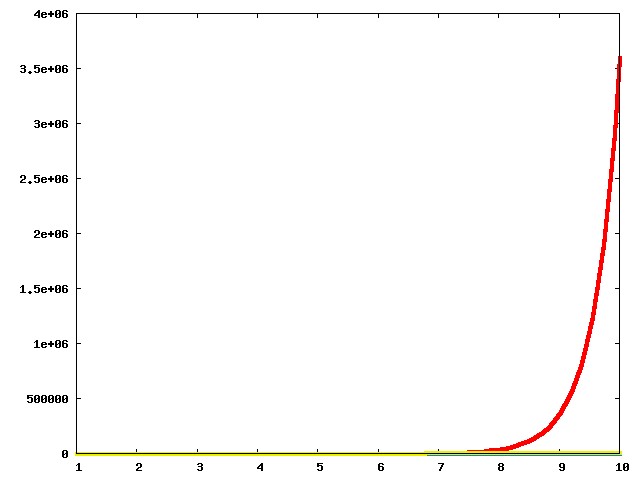 The actual run times
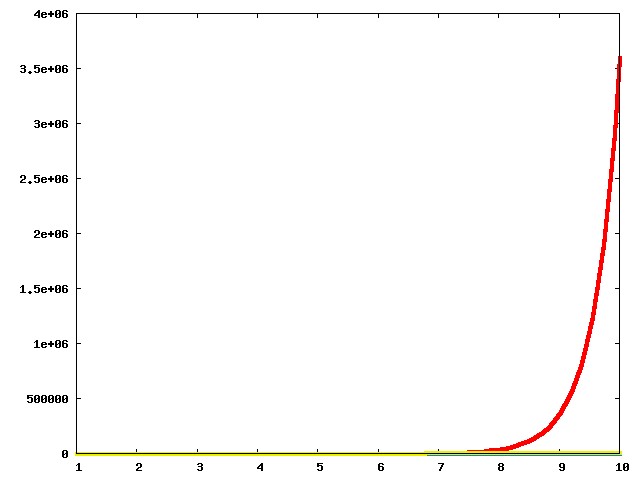 n!
100n2
Asymptotic View
n2
Asymptotic Notation
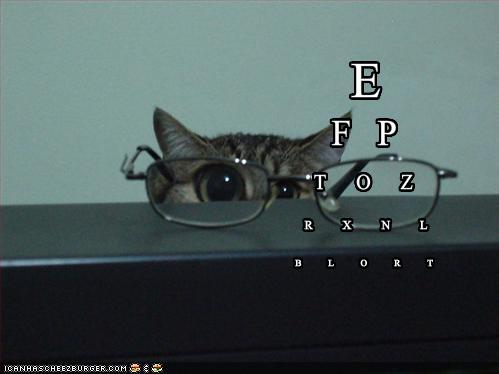 ≤ is O with glasses
≥ is Ω with glasses
= is Θ with glasses
Another view
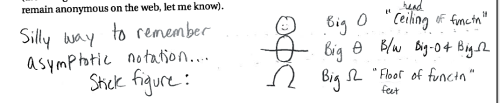 © Aleksandra Patrzalek, 2012
g(n) is O(f(n))
c*f(n) for some c>0
g(n)
n
n0
g(n) is Ω(f(n))
g(n)
ε*f(n) for some ε>0
n
n1
g(n) is Θ(f(n))
g(n)
ε*f(n) for some ε>0
n
n1
Properties of O (and Ω)
g is O(f) and f is O(h) then
g is O(h)
Transitive
Step 1 // O(n) time
Step 2 // O(n) time
g is O(h) and f is O(h) then
g+f is O(h)
Additive
Overall: O(n) time
g is O(h1) and f is O(h2) then
g*f is O(h1*h2)
Multiplicative
While (loop condition) // O(n2) iterations
Stuff happens     // O(1) time
Overall: O(n2) time